Treating ADHD in Adults: Facts and Fiction
Kevin Brazill, DO, MS
Stephen Warnick, Jr., MD
Chris White, MD, JD, MHA
Disclosures
The presenters have no relevant conflict of interests to disclose regarding the content of this presentation.
Goals and Objectives
Upon completion, participants will be able to identify screening tools and the differential diagnosis for adults with ADHD symptoms. 
Upon completion, participants will be knowledgeable of the evidence for ADHD as a biologically-based disorder, along with the pharmacological and psychological treatments available.
Upon completion, participants should be more comfortable treating adult ADHD patients.
To whom are you listening…
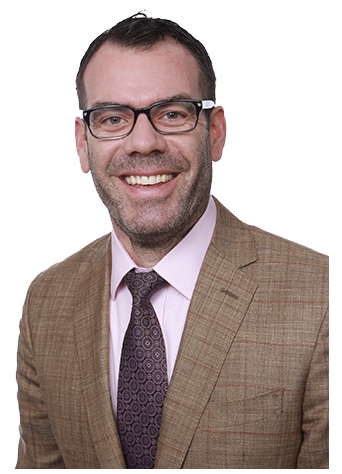 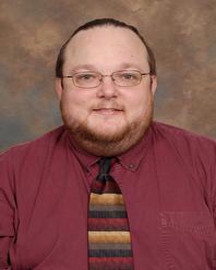 Chris White, MD, JD, MHA
Stephen Warnick, Jr., MD
Kevin Brazill, DO, MS
ADHD in Adults – Statistics
1/3 of children diagnosed with ADHD continue symptoms in adulthood (Barbaresi)
11% of children (15% of boys)
4.4% of adults have ADHD (overall prevalence age 18-44) (Kessler)
8.1 % lifetime prevalence of ADHD (age 18-44)
ADHD in Adults – Diagnosis – DSM-5
Persistent pattern of inattention and/or hyperactivity-impulsivity that interferes with activity
Several sxs present before 12 yo 
Two or more symptoms
Combined, predominantly inattentive, predominantly hyperactive/impulsive
ADHD in Adults- Diagnosis – DSM-5
Inattention (6 or more for >6 months, 5 or more if >17 yo)
Poor attention to detail/careless mistakes
Difficulty sustaining attention
Does not seem to listen when spoken to
Does not follow through on instructions (chores/homework/job)
Difficulty organizing tasks and activities
Avoids/dislikes/reluctant for tasks requiring sustained attention
Loses things often
Easily distracted by stimuli
Forgetful in daily activities
ADHD in Adults - Diagnosis
Screeners:
Adult ADHD Self-Report Scale (ASRS)
Conner’s Adult ADHD Rating Scale
Cost $
Self-report and Observer-report; screening, short, and long form
Can be used for monitoring.
Wender Utah Rating Scale (Short Version)
Looks at childhood symptoms of ADHD
 61 questions (only 25 are for ADHD)
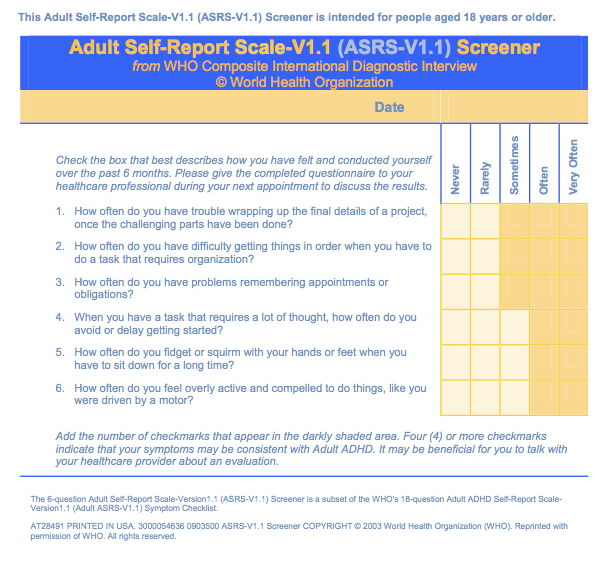 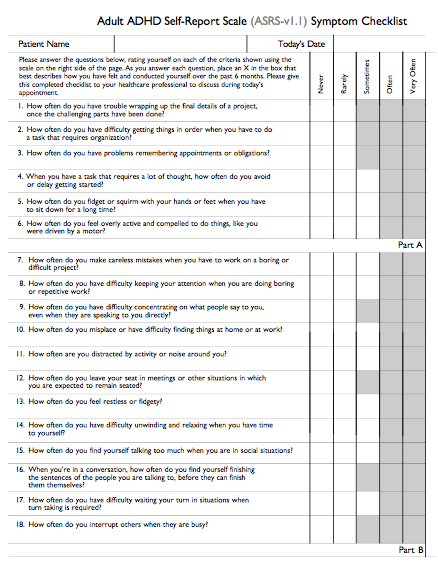 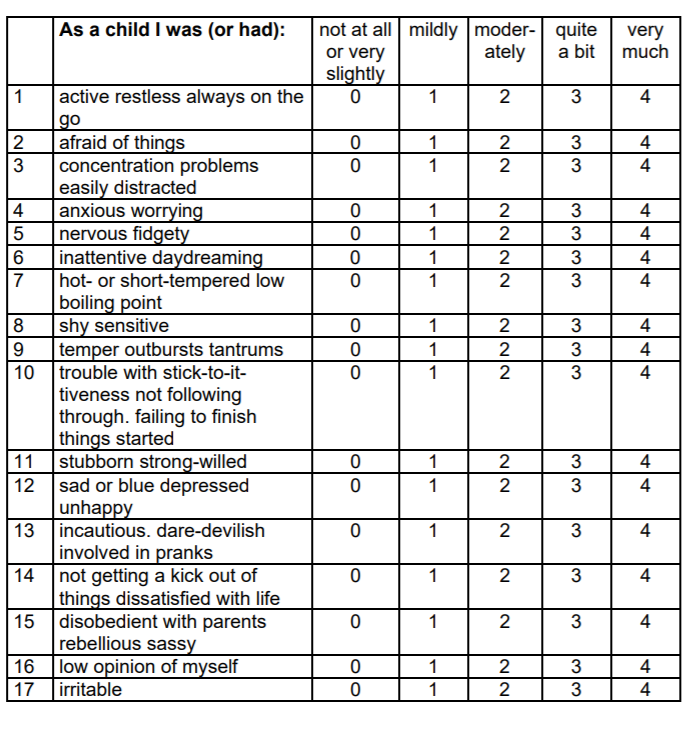 ADHD in Adults - Diagnosis
Emotional dysregulation
Not a part of DSM-5 criteria but considered to be part of ADHD by experts
Mood lability, anger outburst, irritability, poor frustration tolerance, poor motivation
Family History
About 50% children have ADHD if parent has ADHD
About 30% of siblings have ADHD if sibling has ADHD
About 70-80% of twins have ADHD if twin has ADHD
Developmental History
Childhood symptoms
Collateral can help
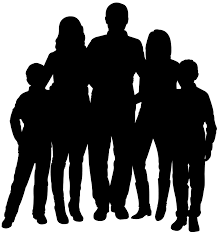 [Speaker Notes: Sometimes we get suspicious about FH (kid dx with ADHD so now parent has it) but in fact highly heritable condition.]
ADHD in Adults – Differential Diagnosis
Anxiety disorders
Depressive disorders
Personality disorders
Bipolar disorders
Substance Use disorders
Learning disabilities
CADDRA - “The following should NOT be used to dismiss a diagnosis of ADHD”
No hyperactivity in office
Reported problems with organization and time but able to keeps doctor appt and pay for treatment
Patients stating they have read about ADHD and think they have it. 
No FH
Spouse or parent suggest sxs and patient denies
CADDRA - “The following should NOT be used to dismiss a diagnosis of ADHD”
Patient is well educated or employed in a high level position 
Patient is bright or no problems on school report cards.  
“Increased autonomy and challenge lead to evidence of impairment in later years. Other patients may, on further exploration, give a very convincing account of unusual coping strategies such as excess time on homework or increased need for assistance” 
Hyperactive, impulsive and inattentive when young but only has difficulty with a few residual symptoms. 
The patient does not remember or denies symptoms in childhood, and school report cards are not available. Careful developmental history can still reveal some areas of deficit.
Kessler et al. The Prevalence and Correlates of Adult ADHD in the United States: Results From the National Comorbidity Survey Replication, Am J Psych. 2006 Apr;163(5):71.
Overlap with ADHD
Table adapted from Kooj JJs et al. Distinguishing comorbidity and successful management of adult ADHD. J. of Att. Dis. 2012: 16;3S-19S
ADHD in Adults – Why Does it Matter?
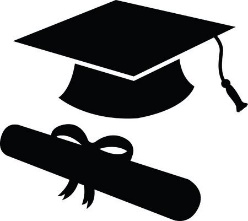 Educational Outcomes
Higher rates of dropping out of high school (32.2% vs. 15% with no psych disorder) (Breslau)
Young adults with ADHD less likely to enroll in a 4-year college – 15% wit ha 5-year degree vs. 48% of controls; 0.06% with a graduate degree vs. 5.4% of controls. (Kuriyan)
ADHD in Adults – Why Does it Matter?
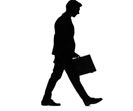 Occupational Outcomes
Young adults (23-32 yo) with ADHD (Kurivan):
11 times more likely to be unemployed and not in school
4 times more likely in unskilled positions (compared to clerical)
6 times more likely in unskilled positions (compared to professional occupations)
61% more likely to have been fired (43% control)
33% more likely to be laid off (13% control)
53% more likely to quit a job (36% control)
$2/hour less in wages compared to controls.
ADHD in Adults – Why Does it Matter?
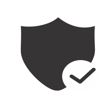 Safety
Driving
Higher rates of driving incidents (collisions, license suspension, citations) in teens and young adults with ADHD (Barkley)
TREATMENT MATTERS – medicated patients had 38-42% lower risk of car accidents (Chang)
Meds could prevent 22% of car crashes in patients with ADHD!
Suicide
Birth cohort study showing 8% of adults in cohort with childhood ADHD committed suicide vs. 1% of adults without ADHD. (Barbaresi)
[Speaker Notes: What I don’t have for you is convincing evidence that treating ADHD reduces suicide Also ADHD itself didn’t predict suicide in another study, but having multiple psych comorbidities did (of which ADHD was one)]
ADHD in Adults – Medical Workup
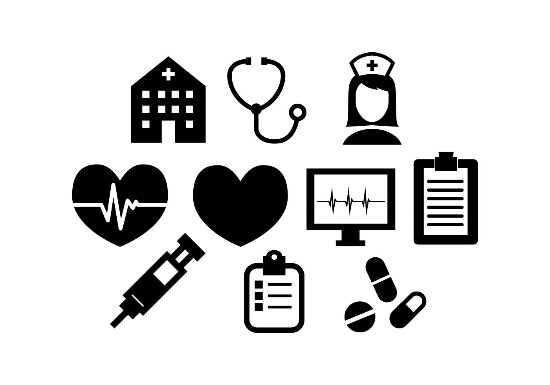 Cardiac
EKG?
Prelim message 2008 for all Peds patients to get ECG by AHA; AAP and Peds Cardiologists disagreed
Cardiology clearance?
Exam, FH, PMH?
Neuropsychiatric
Do all patients previously undiagnosed need neuropsychiatric testing?
Individualized
Look at history, substance abuse history, PMH
[Speaker Notes: 2008 AHA recommendations said ECG may be helpful in Kids – AAP Disagreed:
Shortly after the AHA recommendation came out, the American Academy of Pediatrics (AAP) published its own guideline, which called the cardiology paper "controversial" and made clear its disagreement with the guideline.
"The AAP and its constituent groups disagree with the AHA statement as to both the classification and the level of evidence. ... Moreover, the substantial expert opinion and reasoning outlined in the AHA statement suggests that harm outweighs the benefit of recommending routine ECGs for healthy children who are starting stimulant medication for ADHD. Accordingly, the AAP would recommend against such routine ECG screening."]
ADHD in Adults – Medical Workup
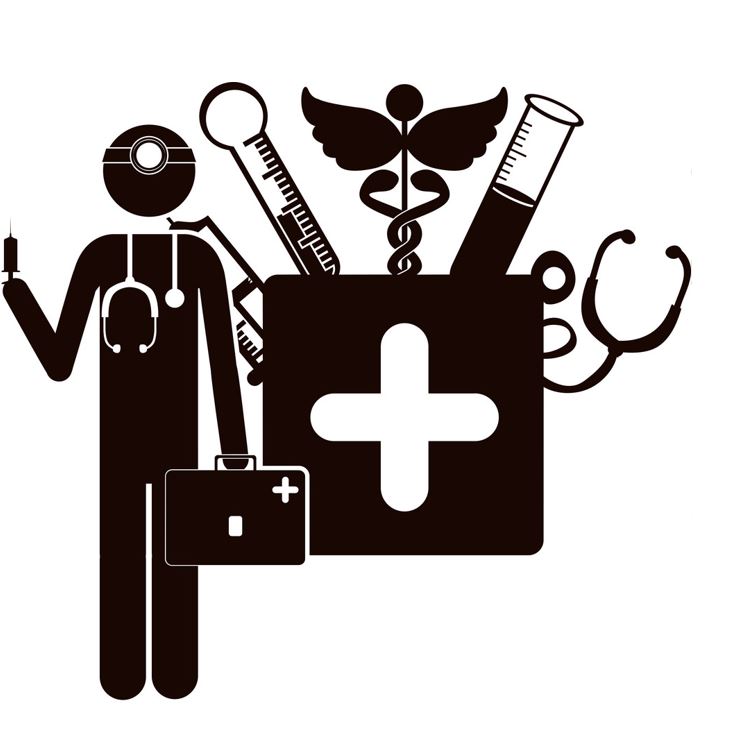 Medical History (cardiac history?)
Vital Signs
Physical Exam (Cardiac exam)
Labs: Urine drug screen, TSH? 
Screening forms
Comorbid depression or anxiety?
ADHD in Adults – Controversies and Concerns
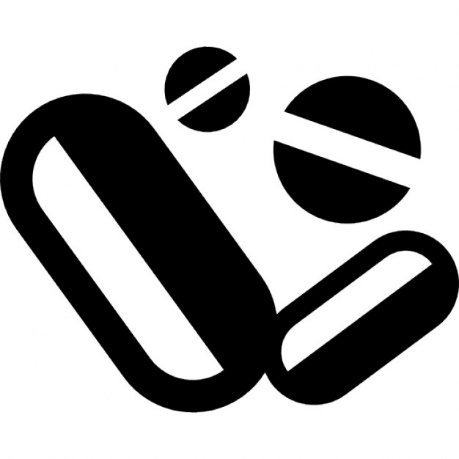 Diversion
Non-medical use of Rx drugs (Cassidy)
Any rx drug (35.1%)
Pain meds (24.6%)
Sedatives (BDZ) (15.6%)
Sleep Meds (9.9%)
Prescription Stimulants (8.1%)
Addiction (Kollins)
Overall low risk if used to treat ADHD; possibly lower risk if started in childhood (and possible lower risk of SUD in general)
Highest risk in past SUD, college age (higher diversion risk)
Long acting formulations less easily abused and less euphoria
Medicine, Therapy & Special Populations
Treatment Options in Adult ADHD
Psychopharmacology
1st, 2nd, 3rd, 4th line medications
Behavioral Therapy 
Psychotherapy/CBT alone vs. co-treatment with medications
Monitoring Guidelines for Pharmacological Management 
Types of Monitoring, Frequency
Special Populations:
Pregnant Women
Concomitant Mental Health Diagnoses
Psychopharmacology
First Line Medications: Stimulants
Most extensively tested & commonly prescribed ADHD meds across the lifespan
MOA in ADHD largely unknown, likely involves increased intrasynaptic concentrations of dopamine and norepinephrine (Wilens)
Short term (6 week) studies comparing stimulants with placebos in adults with ADHD consistently show improvement in symptoms (Meszaros)
Longer term datasets regarding efficacy of stimulants in adults with ADHD are limited, but two trials running from 24 to 52 weeks indicated better psychosocial outcomes and improved functioning, self-esteem, and work performance (Rosler, Wender)
Stimulants
Two basic types of stimulants:
Methylphenidate
Amphetamines
These are Schedule II Medications (high potential for abuse and dependence)
Stimulants
Methylphenidate
Common brand names:
Short-Acting: Ritalin, Methylin (3 to 5 hours)
Intermediate-Acting: Ritalin SR, Metadate ER (4 to 8 hours)
Long-Acting: Concerta, Metadate CD, Quillivant XR (oral suspension, chews), Ritalin LA (8 to 12 hours); Daytrana (patch) (9 hours maximum adhesion)
Dexmethylphenidate
Common brand names:
Short-Acting: Focalin (5 to 6 hours)
Long-Acting: Focalin XR (12 hours)
Stimulants
Amphetamines 
Dextroamphetamine and amphetamine (mixed salts)
Common brand names:
Short-Acting: Adderall (4 to 6 hours)
Long-Acting: Adderall XR (8 to 10 hours)
Lisdexamfetamine
Common brand name:
Long-Acting: Vyvanse (>10 hours)
This is a prodrug of dextroamphetamine, has reduced abuse potential
Stimulants
Methylphenidate & Amphetamines
Dosing frequency, amount of medication, and speed of uptitration dependent on patient response and formulation
All stimulants should be started at low doses and uptitrated at weekly/monthly intervals 
Attention symptoms in adult ADHD are often subtle and more extended periods (>one month) are necessary to fully evaluate dose efficacy
Common SEs: appetite suppression, weight loss, xerostomia, “mild” moodiness, insomnia, “jitteriness”, dysphoria, headaches
Less common, more serious SEs: psychosis, cardiovascular issues, priapism, potential for addiction (more on these later in the presentation)
Stimulants
Choosing the Right Stimulant 
In spite of pharmacologic and pharmacokinetic differences in stimulants used to treat adult ADHD, there do not appear to be differences in efficacy between short versus long acting stimulants, or between amphetamines vs. methylphenidate (Faraone)
Studies demonstrate longer-acting stimulants may be less likely to be abused or diverted (Bukstein)
Recommendation: Tolerability, patient reliability, affordability, needed time of coverage, and clinical response dictate stimulant choice
Second Line Medications: Non-Stimulants
Atomoxetine (Strattera)

Buproprion (Wellbutrin)
Atomoxetine
Effective with little or no abuse potential (Upadhyaya)
MOA: inhibits presynaptic norepinephrine reuptake, yielding increased norepinephrine and dopamine (Bymaster)
Dosed once daily
Meta-analysis of 12 clinical trials comparing atomoxetine to placebo found it to be modestly more effective in reducing inattention and impulsivity (Michelson)
Longer term efficacy was found in a 6-month trial comparing atomoxetine with placebo (Adler)
Common SEs: xerostomia, insomnia, nausea, decreased appetite, constipation, low libido, ED, diaphoresis, hypertension
Less common, more serious SEs: hepatoxicity, QTC prolongation
Black Box Warning for rare increases SI in people <25 years old
Buproprion
Effective with little potential for abuse 
MOA: mixed catecholaminergic effects, norepinephrine dopaminergic reuptake inhibitor that may act through dopaminergic or noradrenergic pathway
Dosed once (XL) or twice (SR) daily for ADHD symptoms
Meta-analysis of 5 randomized trials demonstrated reducation in inattentiveness and overall ADHD symptoms over placebo (Maneeton)
Often recommended as first line for patients with concomitant depression or nicotine dependence 
Common SEs: xerostomia, insomnia, nausea, anxiety, dizziness, headache, sinusitis, and tremor
Less common, more serious SEs: increased risk of seizures, worsening eating disordered behaviors in patients with history of eating disorders
Tricyclic Antidepressants
Third Line Medications: 
Imipramine (Tofranil) & Desipramine (Norpramin)
MOA: Norepinephrine and serotonin reuptake inhibitor via neuronal membrane; these medications may also down-regulate beta-adrenergic and serotonin receptors 
Dosed once daily, little potential for abuse, efficacy for depression and anxiety
Small study with comparing desipramine with placebo demonstrated efficacy in treating adult ADHD symptoms (Wilens)
Common (and serious) SEs: hypotension, hypertension, QTC prolongation, tachycardia, cardiotoxicity
Alpha-2 Adrenergic Agonists
Fourth Line Medications: Clonidine (Kapvay) & Guanfacine (Intuniv)
MOA: Alpha-2 Adrenergic Agonists
Few studies on efficacy of Clonidine or Guanfacine in adults with ADHD
Small trials have not shown A2A agonists to be superior to placebo in reducing symptoms in adults with ADHD (Butterfield, Taylor)
Common SEs of Clonidine: sedation, depression, bradycardia, headache, hypotension, rash, angioedema (primarily with transdermal administration)
Common SEs of Guanfacine: headache, fatigue, abdominal pain, sedation
Behavioral Therapy
Clinical trials suggest combining medication and CBT for adult ADHD leads to greater symptom reduction than CBT alone (Cherkasova, Young)
There are more trials over longer periods of time that support stimulants and atomoxetine and are therefore considered first-line treatment for adult ADHD
Psychotherapy can be efficacious in addition to medication for managing problems with executive functioning, impulse control, and interpersonal relationships
Monitoring Progress, Pharmacologic Adherence, Compliance
No clear, evidence-based recommendations currently exist for monitoring adult ADHD
Management depends on treatment plans/psychopharmacology
Recommendations:
Physician visits every three months
Random urine drug screens (for prescribed meds and illicit drugs) annually and more frequently if concerns exist 
Signed controlled medication contracts
Random pill counts if concerns exist 
Discussions regarding pregnancy in women of child-bearing age
Special Populations: Pregnancy
A small increased risk of cardiac malformations has been associated with intrauterine exposure to methylphenidate during the first trimester of pregnancy (Huybrechts)
No cardiac malformations were noted in infants with intrauterine exposure to prescribed amphetamines 
Of note, between 2003 and 2015, an annual analysis of roughly 4.6 women between the ages of 15 and 44 years old found that the proportion treated with ADHD medication increased by 344% over the 12-year period (Anderson)
For women planning to become pregnant or pregnant women in their first trimester, options include a medication holiday (at least through the first trimester), or the use of an amphetamine formulation
Amphetamines, Atomoxetine, Buproprion, Clonidine: Category C 
TCA: Category D
Guanfacine: no category listed (no studies)
Recommendations for Concomitant Mental Health Diagnoses
Depression
Either Buproprion or combination of stimulant and SSRI or SNRI, along with psychotherapy. Third line would be TCA in these cases with close monitoring
Anxiety
Combination of SSRI with stimulant (lowest dose for effective ADHD management), along with psychotherapy
Substance Use Disorders
Active use: treatment for SUD prior to ADHD treatment 
Historic SUD: Atomoxetine, followed by Buproprion
Eating Disorders 
Atomoxetine and psychotherapy
Barbaresi WJ, Colligan RC, Weaver AL, Voigt RG, Killian JM, Katusic SK. Mortality, ADHD, and psychosocial adversity in adults with childhood ADHD: a prospective study. Pediatrics. 2013 Apr;131(4):637-44
Kessler RC, Adler L, Barkley R, Biederman J, Conners CK, Demler O, Faraone SV, Greenhill LL, Howes MJ, Secnik K, Spencer T, Ustun TB, Walters EE, Zaslavsky AM. The prevalence and correlates of adult ADHD in the United States: results from the National Comorbidity Survey Replication. Am J Psychiatry. 2006 Apr;163(4):716-23.
Kessler RC, Berglund P, Demler O, Jin R, Merikangas KR, Walters EE. Lifetime prevalence and age-of-onset distributions of DSM-IV disorders in the National Comorbidity Survey Replication. Arch Gen Psychiatry. 2005 Jun;62(6):593-602.
Canadian Attention Deficit Hyperactivity Disorder Resource Alliance (CADDRA): Canadian ADHD Practice Guidelines, Third Edition, Toronto ON; CADDRA, 2011.
Breslau, Joshua et al. Childhood and adolescent onset psychiatric disorders, substance use, and failure to graduate high school on time. 
Journal of Psychiatric Research 2011 March;45(3):295–301
Kuriyan, Aparajita B. et al. (Young Adult Educational and Vocational Outcomes of Children Diagnosed with ADHD. Journal of Abnormal Child Psychology. 2013 Jan;41(1):27–41
Barkley, RA, Cox D.  A review of driving risks and impairments associated with attention-deficit/hyperactivity disorder and the effects of stimulant medication on driving performance. Journal of Safety Research 2007;38(1):113–128.
Chang Z, Quinn PD, Hur K, et al. Association Between Medication Use for Attention-Deficit/Hyperactivity Disorder and Risk of Motor Vehicle Crashes. JAMA Psychiatry. 2017;74(6):597–603. 
Cassidy, Theresa A. et al. Nonmedical Use and Diversion of ADHD Stimulants Among U.S. Adults Ages 18–49: A National Internet Survey. Journal of Attention Disorders. 2015;19(7):630–640.
Kollins SH. ADHD, substance use disorders, and psychostimulant treatment: current literature and treatment guidelines. J Atten Disord. 2008 Sep;12(2):115-25. 
Wilens TE, Morrison NR, Prince J. An update on the pharmacotherapy of attention-deficit/hyperactivity disorder in adults. Expert Rev Neurother 2011; 11:1443. 
Meszaros A, Czobor P, Balint S, et al. Pharmacotherapy of adult attention deficit hyperactivity disorder: a meta-analysis. Int J Neuropsychopharmacol 2009; 12: 1137
Rosler M, Fischer R, Ammer R, et al. A randomized, placebo-controlled, 24-week study of low dose extended-release methylphenidate in adult with attention-deficit/hyperactivity disorder. Eur Arch Psychiatry Clin Neurosci 2009; 259-120. 
Wender PH, Reimherr FW, Marchant BK, et al. A one-year trial of methylphenidate in the treatment of ADHD. J Atten Disord 2001; 15:36
Faraone SV, Glatt SJ. A comparison of the efficacy of medication for adult attention-deficit/hyperactivity disorder using meta-analysis of effect sizes. J Clin Psychiatry 2010; 71: 754.
Bukstein OG. Therapeutic challenges of attention-deficit hyperactivity disorder with substance use disorder. Expert Rve Neurother 2006; 6:541
Upadhyaya, HP, Desaiah D, Schuh KJ, et al. A review of the abuse potential assessment of atomoxetine: a nonstimulant medication for attention-deficit/hyperactivity disorder. Pscyhopharmocology (Berl) 2013; 226: 189. 
Bymaster FP, Katner JS, Nelson DL, et al. Atomoxetine increases extracellular levels of norepinephrine and dopamine in prefrontal cortex of rat: a potential mechanism of efficacy in attention deficit/hyperactivity disorder,. Neuropsychopharmacology 2002; 27: 699, 
Michelson D, Adler L, Spencer T, et al. Atomoxetine in adultswith ADHD: two randomized, placebo-controlled studies. Biol Psychiatry 2003; 53: 112. 
Adler, LA, Spencer, T, Brown TE, et al. Once-daily atomoxetine for adult ADHD: a 6-month, double-blind trial. J Clin Psychopharmacol 2009; 29:44. 
Maneeton, N, Maneeton B, Srisurapanont M, Martin, SD. Buprorion for adults with ADHD: meta-anaylsis of randomized, placebo-controlled trials. Psychiatry Clin Neurosci 2011; 65: 611
Wilens TE, Biederman J, Prince J, et al. Six-week, double-blind, placebo-controlled study of desipramine for adult ADHD. Am J Psychiatry 1996; 153: 1147. 
Butterfield, ME, Saal J, Young B, Young JL. Supplementary guanfacine HCL as a treatment of ADHD in adults: A double-blind, placebo-controlled study. Psychiatry Res 2016; 236: 136. 
Taylor, FB, Russo J. Comparing guanfacine and dextroamphetamine for the treatment of adult ADHD. J Clin Psychopharmacol 2001. 21: 223. 
Cherkasova MV, French lR, Syer CA, et a. Efficacy of cognitive behavioral therapy with and without medication for adults with ADHD. J Atten Disord 2016; 1087054716671197
Young S, Khondoker M, Emilsson B, et al. Cognitive behavioral therapy in medication -treated adults with ADHD and co-morbid psychopathology: a randomized control trial using multi-level analysis. Psychol Med 2015; 45: 2793. 
Huybrechts KF Broms G, Christensen LB et al. Association between methylphenidate and amphetamine use in pregnancy and risk of congenital malformations: A cohort study from the international pregnancy safety study consortium. JAMA Psychiatry 2018; 75: 167.
Anderson KN, Ailes EC, Danielson M, et al. ADHD medication prescription claims among privately insured women aged 15-44 years: United states, 2003-2015. MMWR Morb Mortal Wkly Rep 2018; 67: 66.
References
Barbaresi WJ, Colligan RC, Weaver AL, Voigt RG, Killian JM, Katusic SK. Mortality, ADHD, and psychosocial adversity in adults with childhood ADHD: a prospective study. Pediatrics. 2013 Apr;131(4):637-44
Kessler RC, Adler L, Barkley R, Biederman J, Conners CK, Demler O, Faraone SV, Greenhill LL, Howes MJ, Secnik K, Spencer T, Ustun TB, Walters EE, Zaslavsky AM. The prevalence and correlates of adult ADHD in the United States: results from the National Comorbidity Survey Replication. Am J Psychiatry. 2006 Apr;163(4):716-23.
Kessler RC, Berglund P, Demler O, Jin R, Merikangas KR, Walters EE. Lifetime prevalence and age-of-onset distributions of DSM-IV disorders in the National Comorbidity Survey Replication. Arch Gen Psychiatry. 2005 Jun;62(6):593-602.
Canadian Attention Deficit Hyperactivity Disorder Resource Alliance (CADDRA): Canadian ADHD Practice Guidelines, Third Edition, Toronto ON; CADDRA, 2011.
Breslau, Joshua et al. Childhood and adolescent onset psychiatric disorders, substance use, and failure to graduate high school on time. 
Journal of Psychiatric Research 2011 March;45(3):295–301
Kuriyan, Aparajita B. et al. (Young Adult Educational and Vocational Outcomes of Children Diagnosed with ADHD. Journal of Abnormal Child Psychology. 2013 Jan;41(1):27–41
Barkley, RA, Cox D.  A review of driving risks and impairments associated with attention-deficit/hyperactivity disorder and the effects of stimulant medication on driving performance. Journal of Safety Research 2007;38(1):113–128.
Chang Z, Quinn PD, Hur K, et al. Association Between Medication Use for Attention-Deficit/Hyperactivity Disorder and Risk of Motor Vehicle Crashes. JAMA Psychiatry. 2017;74(6):597–603. 
Cassidy, Theresa A. et al. Nonmedical Use and Diversion of ADHD Stimulants Among U.S. Adults Ages 18–49: A National Internet Survey. Journal of Attention Disorders. 2015;19(7):630–640.
Kollins SH. ADHD, substance use disorders, and psychostimulant treatment: current literature and treatment guidelines. J Atten Disord. 2008 Sep;12(2):115-25. 
Wilens TE, Morrison NR, Prince J. An update on the pharmacotherapy of attention-deficit/hyperactivity disorder in adults. Expert Rev Neurother 2011; 11:1443. 
Meszaros A, Czobor P, Balint S, et al. Pharmacotherapy of adult attention deficit hyperactivity disorder: a meta-analysis. Int J Neuropsychopharmacol 2009; 12: 1137
References Cont.
Rosler M, Fischer R, Ammer R, et al. A randomized, placebo-controlled, 24-week study of low dose extended-release methylphenidate in adult with attention-deficit/hyperactivity disorder. Eur Arch Psychiatry Clin Neurosci 2009; 259-120. 
Wender PH, Reimherr FW, Marchant BK, et al. A one-year trial of methylphenidate in the treatment of ADHD. J Atten Disord 2001; 15:36
Faraone SV, Glatt SJ. A comparison of the efficacy of medication for adult attention-deficit/hyperactivity disorder using meta-analysis of effect sizes. J Clin Psychiatry 2010; 71: 754.
Bukstein OG. Therapeutic challenges of attention-deficit hyperactivity disorder with substance use disorder. Expert Rve Neurother 2006; 6:541
Upadhyaya, HP, Desaiah D, Schuh KJ, et al. A review of the abuse potential assessment of atomoxetine: a nonstimulant medication for attention-deficit/hyperactivity disorder. Pscyhopharmocology (Berl) 2013; 226: 189. 
Bymaster FP, Katner JS, Nelson DL, et al. Atomoxetine increases extracellular levels of norepinephrine and dopamine in prefrontal cortex of rat: a potential mechanism of efficacy in attention deficit/hyperactivity disorder,. Neuropsychopharmacology 2002; 27: 699, 
Michelson D, Adler L, Spencer T, et al. Atomoxetine in adultswith ADHD: two randomized, placebo-controlled studies. Biol Psychiatry 2003; 53: 112. 
Adler, LA, Spencer, T, Brown TE, et al. Once-daily atomoxetine for adult ADHD: a 6-month, double-blind trial. J Clin Psychopharmacol 2009; 29:44. 
Maneeton, N, Maneeton B, Srisurapanont M, Martin, SD. Buprorion for adults with ADHD: meta-anaylsis of randomized, placebo-controlled trials. Psychiatry Clin Neurosci 2011; 65: 611
Wilens TE, Biederman J, Prince J, et al. Six-week, double-blind, placebo-controlled study of desipramine for adult ADHD. Am J Psychiatry 1996; 153: 1147. 
Butterfield, ME, Saal J, Young B, Young JL. Supplementary guanfacine HCL as a treatment of ADHD in adults: A double-blind, placebo-controlled study. Psychiatry Res 2016; 236: 136. 
Taylor, FB, Russo J. Comparing guanfacine and dextroamphetamine for the treatment of adult ADHD. J Clin Psychopharmacol 2001. 21: 223. 
Cherkasova MV, French lR, Syer CA, et a. Efficacy of cognitive behavioral therapy with and without medication for adults with ADHD. J Atten Disord 2016; 1087054716671197
Young S, Khondoker M, Emilsson B, et al. Cognitive behavioral therapy in medication -treated adults with ADHD and co-morbid psychopathology: a randomized control trial using multi-level analysis. Psychol Med 2015; 45: 2793. 
Huybrechts KF Broms G, Christensen LB et al. Association between methylphenidate and amphetamine use in pregnancy and risk of congenital malformations: A cohort study from the international pregnancy safety study consortium. JAMA Psychiatry 2018; 75: 167.
Anderson KN, Ailes EC, Danielson M, et al. ADHD medication prescription claims among privately insured women aged 15-44 years: United states, 2003-2015. MMWR Morb Mortal Wkly Rep 2018; 67: 66.
Questions